Тема:
Множення, знак множення
.
УСНА ЛІЧБА
30 + 18
58 - 30
80 + 15
20 + 60
48 + 10
48 + 10
Каліграфічна хвилинка
Скільки хвостів у 5 білочок? Який доданок повторюється? Скільки разів?
Скільки вушок у 4 зайчиків?
Скільки лапок у 3 бджілок?
Замініть множення додаванням.
4 * 4 

6 * 2
7 * 3

8 * 4
Вставте замість       потрібне число:
4 + 4 + 4 + 4 =
· 4 = 16
3 + 3 + 3 + 3 + 3 =
3 ·     =
Вставте замість       потрібне число:
2 + 2 + 2 + 2 =
· 4 = 8
6 + 6 + 6 =
6 ·     =
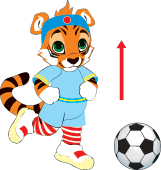 Фізкультхвилинка
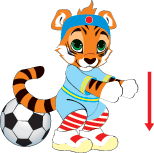 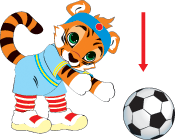 Обчисліть значення виразів
8 + 8 + 8 + 8 =
9 + 9 + 9  =
13 + 13  =
5 + 5 + 5 + 5 =
7 + 7 + 7 =
Домашнє завдання
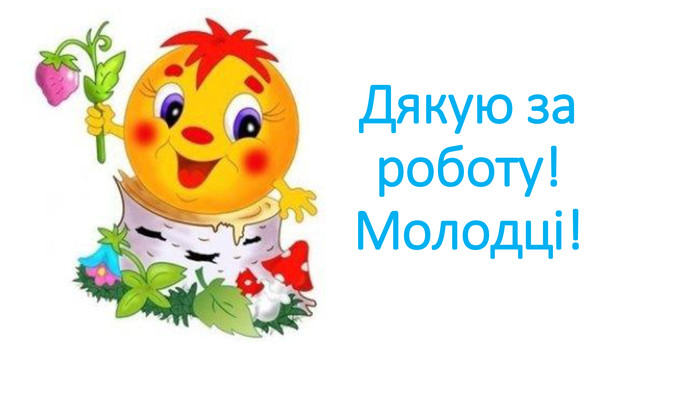